РЫБЫ:
какие они?
Рыбы - это водные жители, тело которых покрыто чешуёй.
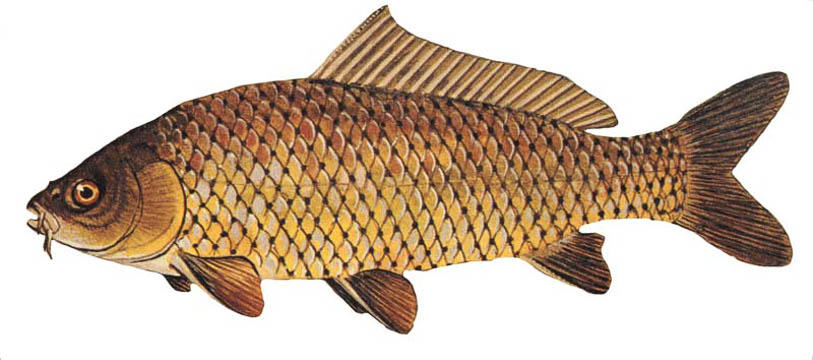 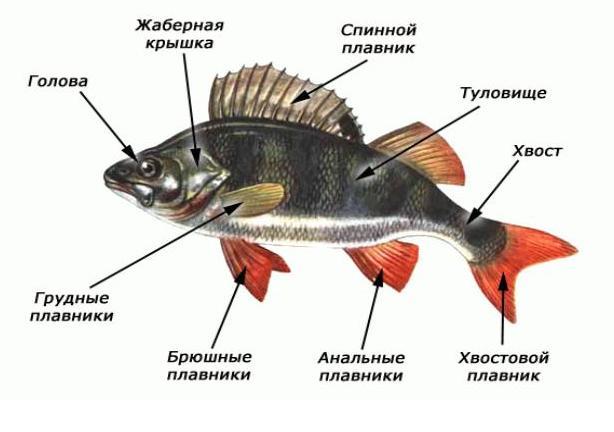 Тело рыбы состоит из головы, туловища, хвоста и плавников.
При помощи плавников рыбы поворачиваются в воде и меняют направление. 
Рулём для них служит хвост.
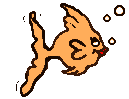 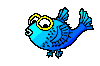 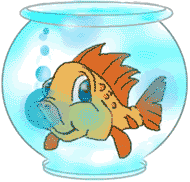 Дышат рыбы при помощи жабр. Они закрывают жабры и набирают полный рот воды, а потом открывают жабры и выпускают через них воду, «забирая» из воды кислород.
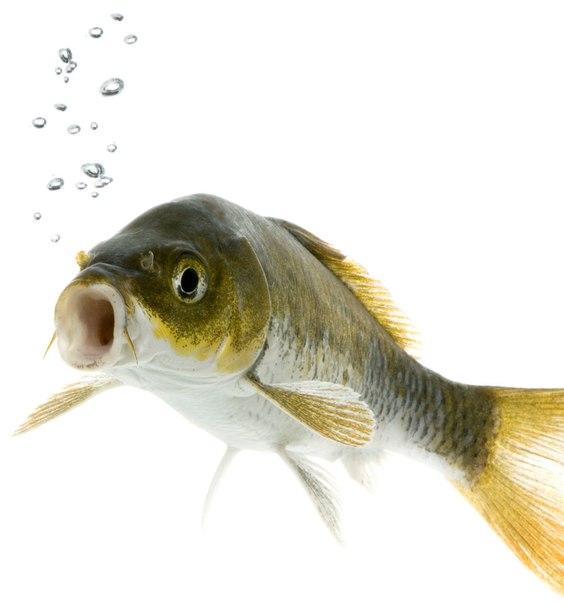 Большинство рыб мечут икру.Из каждой икринки потом появляются мальки.Они не совсем похожи на взрослых рыб.Но пройдёт немного времени и мальки превратятся во взрослых рыб.
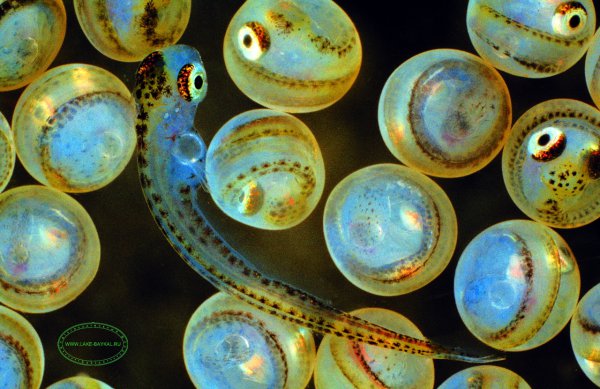 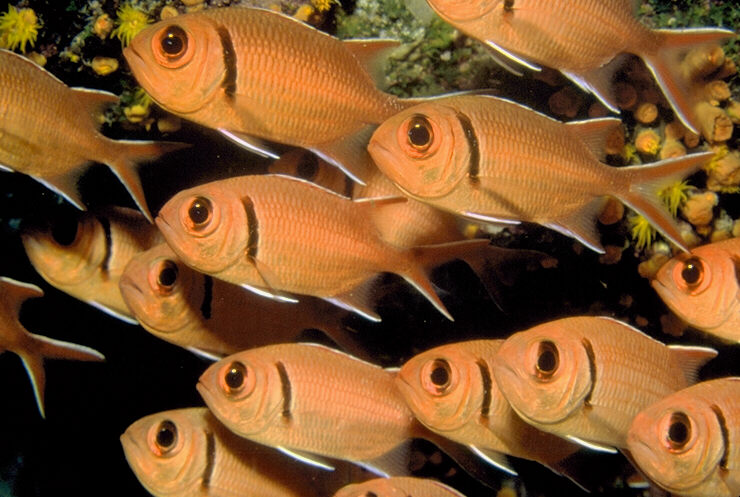 Зимой, когда вода замерзает, рыбы опускаются на дно. В это время они ведут малоподвижный образ жизни, мало питаются. Но в воде подо льдом очень мало кислорода, поэтому люди делают проруби, чтобы рыбам было легче дышать.
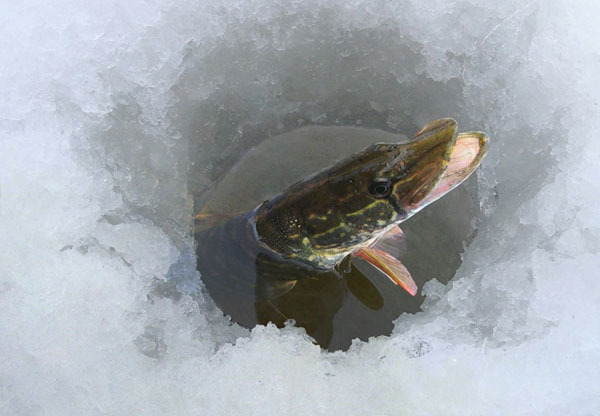 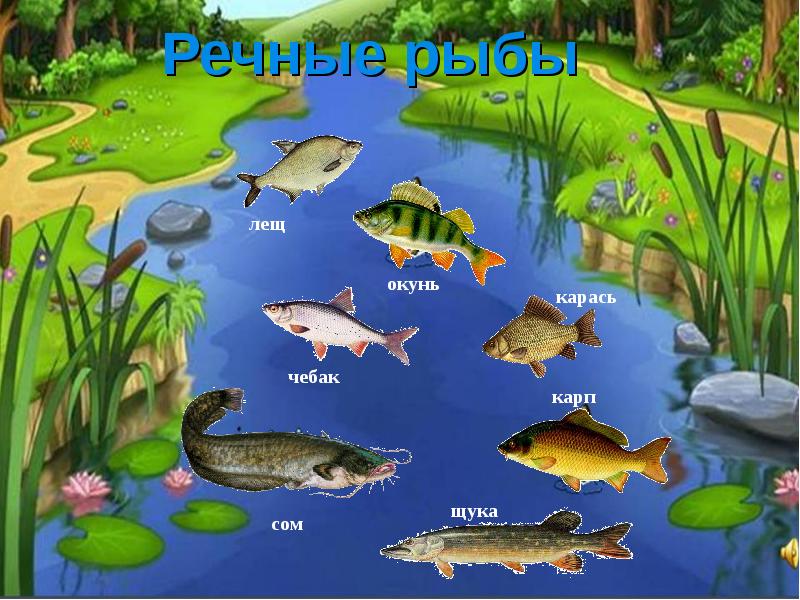 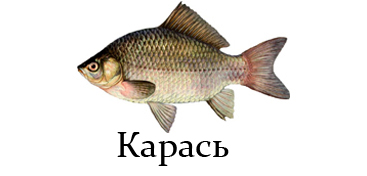 Карась – речная рыба, размером от 30 до 50 см. 
Бывает золотой и серебряный караси.
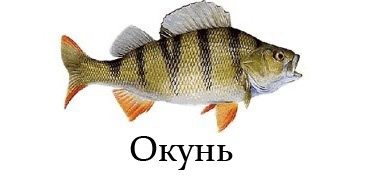 Окунь – небольшая речная рыбка длиной до 30 см. 
Несмотря на то, что она маленькая, окунь- хищная рыба.
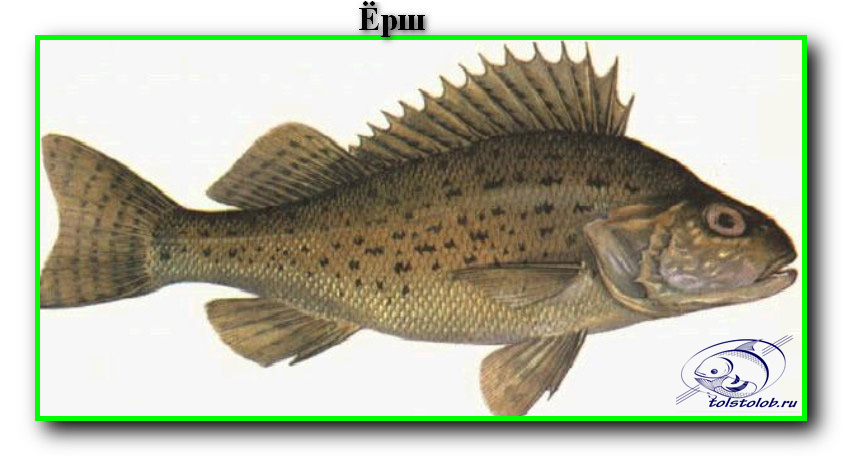 Ёрш – небольшая рыбка, питающаяся мелкими организмами- рачками и др. 
Водится ёрш в реках и озёрах, и является добычей для более крупных рыб.
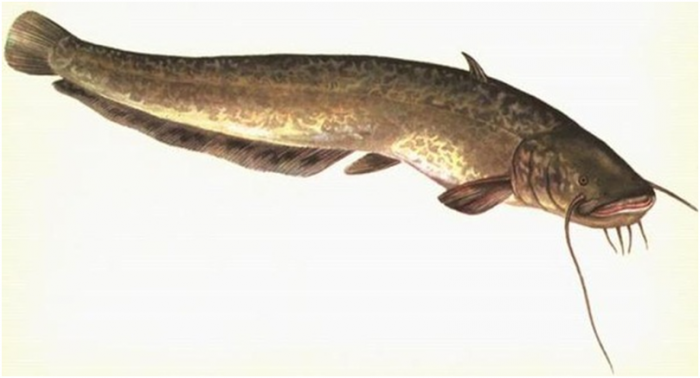 Сом
Сом – очень крупная рыба, длиной до 5м и весом до 300 кг. Обитает сом в реках и озёрах. У этой рыбы нет чешуи. Сом – хищник.
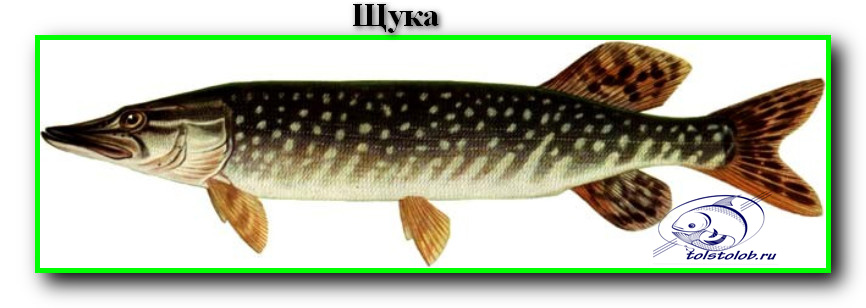 Щука – речная хищная рыба, она достигает в длину до 2 м и имеет массу более 60 кг. 
Окрас у щуки серо-зелёный в крапинку.Щука очень прожорлива. Питается в основном рыбой, лягушками, насекомыми.
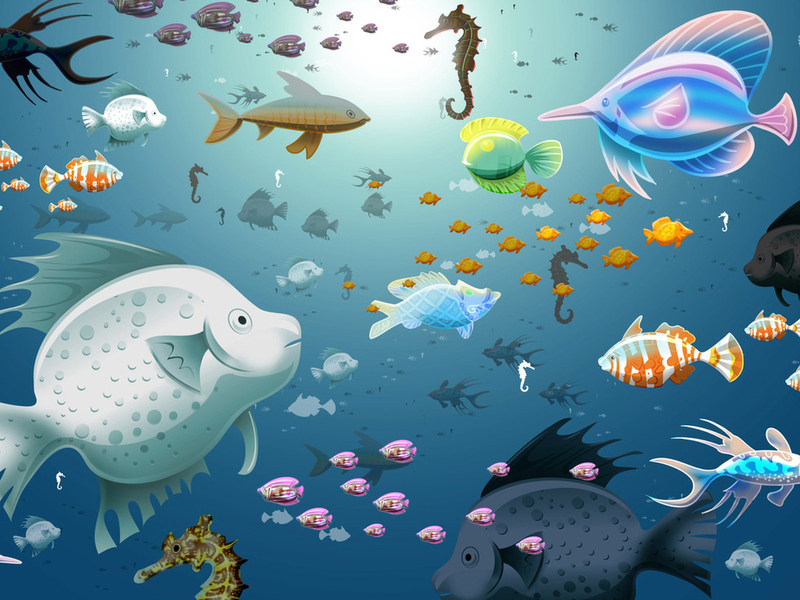 Морские рыбы
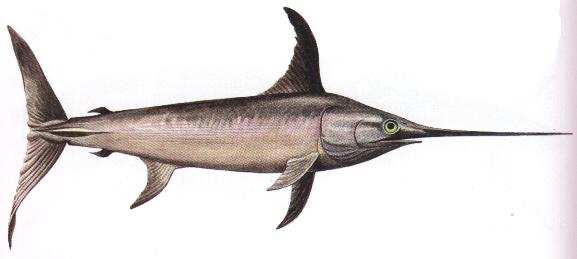 Рыба – меч
Рыба-меч - одна из самых больших хищных рыб. Она достигает 4,5 метра в длину и весит до 500 кг. На хвосте у неё большой полулунный плавник, верхняя челюсть несет меч, а тело голое, без чешуи.
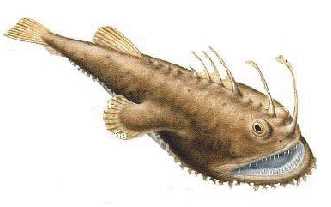 Морской чёрт
Морской чёрт – крупная рыба длиной до 1,5 м, а весит до 20 килограммов.  На голове удочка - аппетитная светящаяся «приманка» для других рыб.
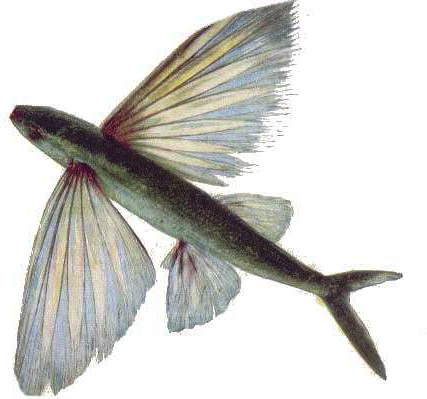 Летучая рыба
Летучие рыбы – невелики, от 15 до 25-35 см. Даже гигантская летучая рыба не длиннее 50 см. Её грудные плавники немного короче тела и содержат большое число лучей.
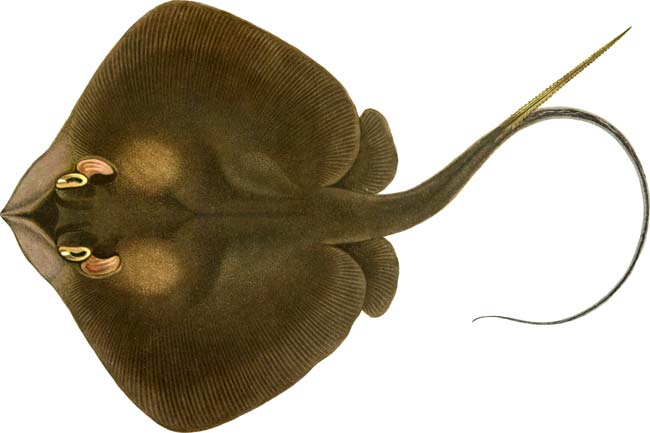 Электрический скат
Электрический скат –  крупная рыба, нередко достигающая длину 2 м и вес 100 кг, с почти круглым диском тела и голой, лишённой шипов и колючек кожей. 
Они используют своё грозное оружие главным образом для того, чтобы убивать добычу и, конечно, для обороны.
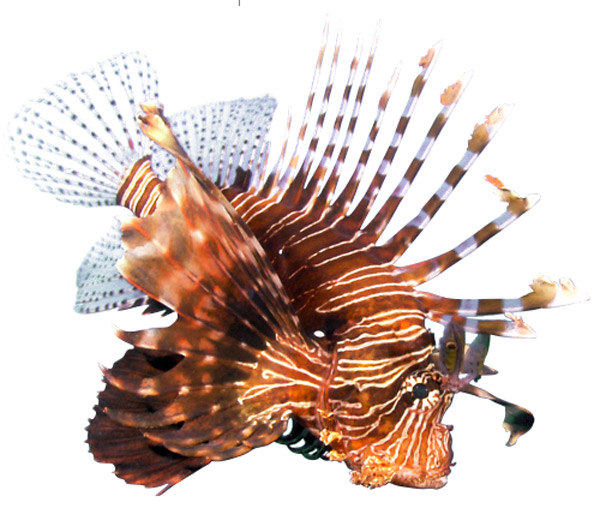 Рыба-зебра
Рыба-зебра – морская рыбка, раскрашенная кремовыми и бордовыми полосами. Тело рыбы-зебры оснащено большим количеством плавников, игл и других придатков. В минуту опасности она быстро поворачивается из стороны в сторону, стараясь встать к противнику спиной, и бьёт его спинными плавниками. Яд крылаток чрезвычайно опасен.